الاستجابة الابداعية
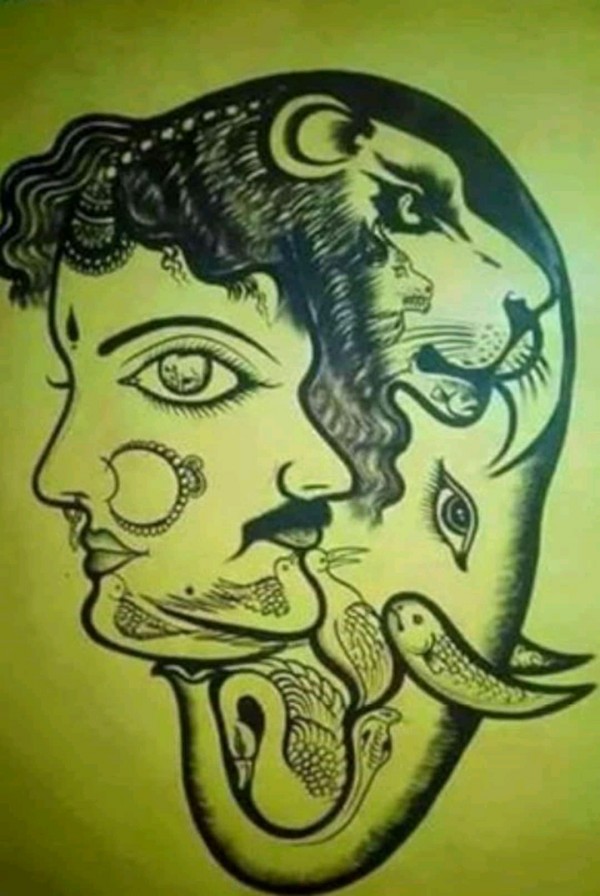 التهيئة الحافزة
أبدع
أقيّم
أحلل
أجب عن نشاط الصور المتداخلة 
( كم شكلاً في الصورة ).
أطبّق
أفهم
أتذكّر
الابداع هو طريقة لجعل الكتابة أكثر إثارة و أن تكتب ما بداخلك بدلًا من التحدث.
عناصر الرسالة 
البسملة – الجهة و التاريخ ، التّحية ،المقدمة ، العرض ، الخاتمة ، المرسِل ، التّوقيع .
المهمة:  اكتب استجابة إبداعية لرواية الأمير الصّغير( اختر نمطًا واحدا فقط )
1- كتابة رسالة مع مراعاة عناصر ها . 
2- إضافة شخصية جديدة للرواية.
3- كتابة نهاية جديدة.
4- كتابة حوار  من إبداعك بين شخصيتين من شخصيات الرواية .
5- إضافة عقدة جديدة.
 6- اختر فصلًا من فصول الرّواية ثم أضف له أحداثًا جديدة تغير بها نهاية الفصل.
الحوار 
ابدأ الحوار بمقدمة تسرد فيها بعض الأحداث ، ثم اكتب حوارا بين شخصين من شخصيات قصة الخبز ، ثم اكتب خاتمة لهذا الحوار بسرد بعض الأحداث .
تذكر أن تستخدم ما يلي:
أفعالًا مثيرة للاهتمام تبين بها حالة الشخصية مثل: خيّم – ساد ...
الأحوال – الصفات- الظروف...
التحدي: هل يمكنك استخدام التشبيه أو التعبير المجازي؟
تقييم ذاتي
معايير الكتابة
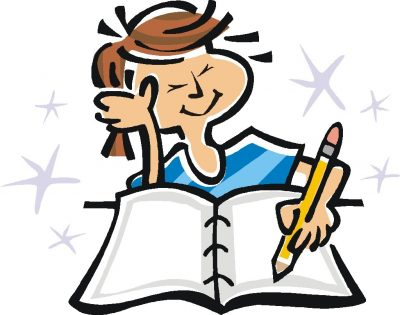